Изработила: Емилија Темелкова
ДОБРЕДОЈДОВТЕ НА ЛОГОРУВАЊЕ (ПЛАНИНАРЕЊЕ)WELCOME TO CAMPAIGN (MOUNTAINING) WILLKOMMEN BEI DER KAMPAGNE (BERG)
ЛОГОРУВАЊЕ (ПЛАНИНАРЕЊЕ)
Име на компанијата: ЗДРАВО ТЕЛО,  ЗДРАВ ДУХ!!
   лого



Туристичка програма 
Сместувачки капацитети
Ресторан со мени
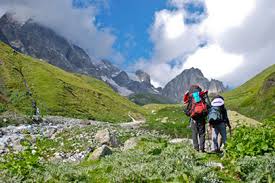 ЛОГОРУВАЊЕ (ПЛАНИНАРЕЊЕ )
Јас моите туристи ќе ги привлечам со   логорување  (планинарење.) Ќе логоруваме  десет  дена  Ќе логоруваме најпрвен во околината на одмаралиштето Михајлово, на Кожуф , а со тоа  ќе ги посетиме и околните  села, ќе се информираме за нивните значања во нашето општество. Во логорувањето ќе има пешачење вклучувајќи и спортски активности, дружење и забава.
ЛОГОРУВАЊЕ (ПЛАНИНАРЕЊЕ)
Сместување
Запознавање со туристите
Разгледување на околината
Запознавање со околината
Мени и запознавање со нашата кујна 
Спорт
Забава
Размена на искуства
ЛОГОРУВАЊЕ (ПЛАНИНАРЕЊЕ)
Разгледување на околината 
Пешачење  кон околината на Михајлово.
 Разгледување и значење на караулата во Михајлово. 
Сточарството и неговото значење во околината на Михајлово.
Разговарање со селаните од најблиското село од Михајлово.
Спортски игри и активности.
ЛОГОРУВАЊЕ (ПЛАНИНАРЕЊЕ)
Разгледување на околината
Искачување на врвот на Кожуф.
 Спорт и спортски активности.
 Запознавање со билните растенија на Кожуф.
 Значењето  на билните растенија и нивната примена во нашиот секојдневен живот.
 Размена на искуства.
ЛОГОРУВАЊЕ (ПЛАНИНАРЕЊЕ)
Сместувачки капацитет
10 кампа (шатори)
90 луѓе
ЛОГОРУВАЊЕ (ПЛАНИНАРЕЊЕ)
Во секој од камповите (шаторите) ќе престојуваат по 10 луѓе.
Во еден од камповите (шаторите) ќе биде стационирана кујната.
ЛОГОРУВАЊЕ (ПЛАНИНАРЕЊЕ)
Во секој од шаторите ќе има посебно легло (вреќа за спиење) за секое лице (турист).
Палење на оган и логорување околу истиот.
Печење на месо на оган (жар) 
Приготвување на свеж чај и негова дегустација.
ЛОГОРУВАЊЕ (ПЛАНИНАРЕЊЕ)
Слики од логорувањето
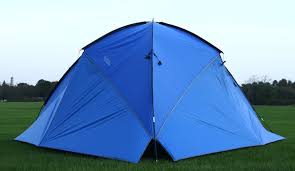 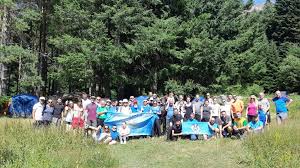 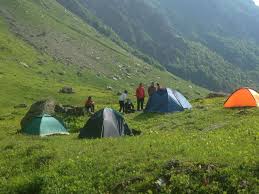 ЛОГОРУВАЊЕ (ПЛАНИНАРЕЊЕ)
Слики од логорувањето
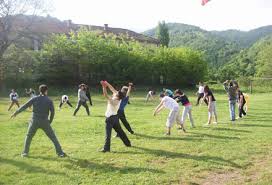 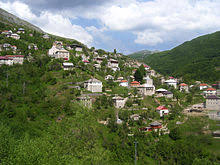 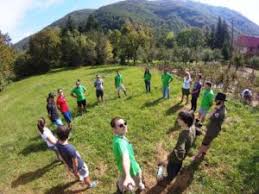 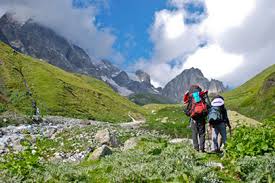 ЛОГОРУВАЊЕ (ПЛАНИНАРЕЊЕ)
Слики од логорувањето
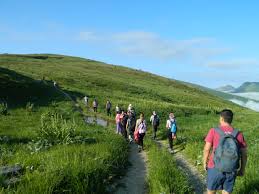 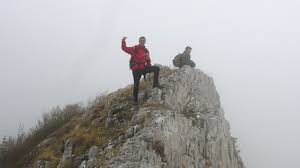 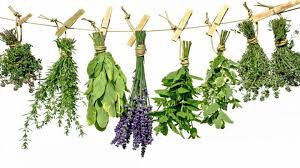 ЛОГОРУВАЊЕ (ПЛАНИНАРЕЊЕ)
Мени
Појадок = Маргарин со вагета и чај, омлет  и друго.
Ручок = Тавче гравче,  сарма, мусака, јанија, леќа и друго.
 Вечера = Супа,  рибина чорба, шпагети или макарони и друго.
Десерт = трилече, бомбици, еклер и др.